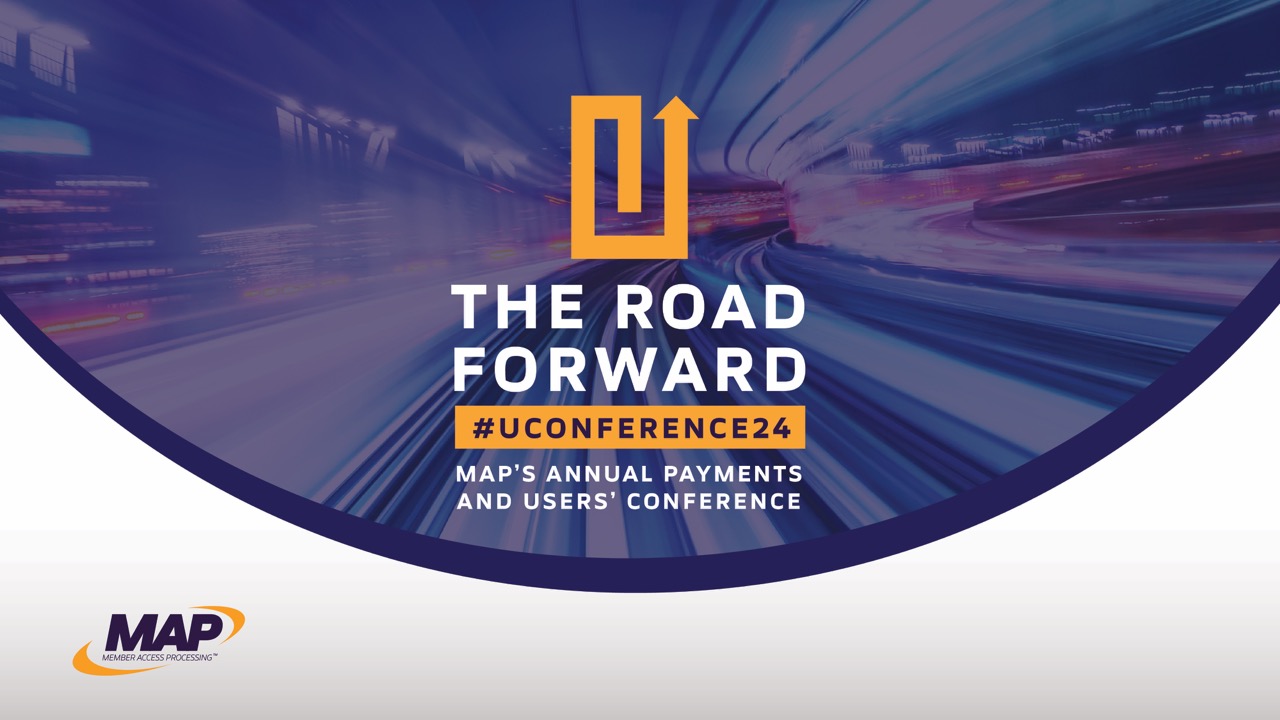 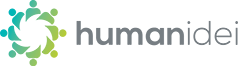 Cultivating a Growth Mindset
Presented by: 
Jill Nowacki &
Tonita Webb
[Speaker Notes: Thank you for joining us today as we close out several great days of learning by considering the possibilities for growth at credit unions. 

At the end of a conference like this, there are often feelings of energy! Of enthusiasm! Of optimism and renewed energy! 

But… those feelings don’t always translate into actions. Instead, they fade when we get back to the office. We remember how we felt at the conference, but we don’t really remember what we learned… or what we were going to do about it. 

This session is designed to change that by tying in some of the key lessons that have been shared into a closing session that brings it all together and inspires you to cultivate your growth mindset. 



examining if you can leverage the advantage of a Challenger Brand (regardless of your age and asset size) to truly know your members and iterate to deliver the highest quality services they need today. By embodying the "not for profit" philosophy and ensuring our commitment to community and members remains at the forefront, our nimble nature allows us to innovate swiftly and stay intimately connected to those we serve.
 
In this session, we will explore the significance of collaboration in fostering a growth mindset, emphasizing the power of working together to achieve common goals and drive innovation. Additionally, we will highlight mission-driven leadership, focusing on integrity, accountability, and member-centricity as cornerstones for success.
 
Join us to learn practical strategies and actionable insights for embedding a growth mindset within your credit union. Understand how to leverage collaborative efforts and strong values to not only meet but exceed member expectations, ensuring long-term growth and sustainability in the ever-evolving financial landscape.]
Key Pillars of a Growth Mindset
Commitment to Quality 
Adopt a Challenger Brand Mentality 
Activate Core Values 
Optimizing People Operations
[Speaker Notes: Cultivating a Growth Mindset: Key Pillars 
Outline: 
0 to :05	Jill will provide a 5-minute introduction of the concept of Growth Mindset in an organization and the 4 Key Pillars (as pulled from Map 2.0). 
:05 to :15	Jill will introduce Pillar 1: Quality with a 2-minute overview of Quality that mirrors what is below. Jill will engage in dialogue with Tonita that is built on the questions below (but will be conversational). 
15: to :25	Pillar 2. The same format will follow with the remaining 3 pillars. 
25: to :35	Pillar 3. The same format will follow with the remaining 3 pillars. 
35: to :45	Pillar 4. The same format will follow with the remaining 3 pillars. 
:45 to :50          Jill will invite questions from the audience related to challenges and opportunities they have with Growth at their CUs. If time allows, Jill will ask the audience to share insights of their own based on these pillars. 
:50 to :55	Jill will ask Tonita for final thoughts. 
:55 to :60 	Jill will wrap up with a tie-back to Map 2.0 and the continued emphasis on growth for CU success. 
Loose Script:
Commitment to Quality: Consumer expectations have changed… Employee expectations have changed… Human expectations have changed. I would say they have increased. People expect experiences to be at a certain level and with numerous options available to them, if the quality is not there, they can go elsewhere. For credit unions, that quality often looks like relevant products and services, but also high-quality delivery of those services. People want customized, frictionless, immediate solutions. 
How do you define quality at Verity? 
Sometimes an effort to try to be all things to all people creates compromised quality across channels. Do you have any advice for how a credit union can pick their differentiator and deliver consistently on that quality? 
What strategies do you use at Verity to make sure that the level of quality you want to provide members is consistent across all channels?
How does internal service (how employees treat each other; are treated) impact external delivery?
 
Being a Challenger Brand: Adopting Entrepreneurial Mindset: Credit unions have a long history, but… with a small percentage of market share, it seems we are still that Challenger Brand: We aren’t the big banks. We can pivot. We can reinvent. But do we…? 
How do you encourage intrapreneurialism—or even just innovation-- inside your organization? 
Does regulation threaten credit unions’ ability to innovate? 
Did we lose our Challenger Brand status to FinTechs or can we reinvent? 
You’re on the Filene Board and of course, Filene is known for innovating. What kind of inspiration have you seen in that role that makes you confident credit unions can embrace this Challenger Brand Mindset to thrive? 
 
Living Core Values: Whether for individuals or for organizations, core values can be critical for direction setting. When we know our core values, it’s easier to make decisions with confidence. It’s easier to know what to say yes to—and no to. It’s easier to do hard things, because they can be rooted in something solid. When we have these clarified across the organization, it can be really empowering: People know what to do if they know why we do it. 
Are Core Values an integrated part of your culture at Verity? 
How do you engage the whole team—tellers through Board of Directors—with your Core Values? 
How can an organization go beyond declaring their core values to truly activating and living by them as part of what defines them? 
 
Optimizing Organizations Through People: Organizations are nothing without people. I love the evolution organizations have taken over the last 40 or so years where the best organizations are shifting from using HR to create policies and make sure people follow the rules, to moving HR to really creating a workplace experience where people can bring their highest level of performance to really grow the organization. I also believe the best organizations look at their strategic plans and look at the boxes on their org charts and make sure those align to be able to achieve their objectives. If they see gaps, they make changes. 
Your background is in HR and you moved to the CEO role. How do you think that background has shaped how you lead the organization? 
What are 2 or 3 things that should really be top of mind for leaders today as it relates to the future of the workforce?
Several years ago—just as my son was starting elementary school-- I read a book called Theory U. There was a section in it that really resonated because I was seeing it firsthand with my son. It was the idea that students today are being taught HOW to think, not WHAT to think. Today, as we watch new technology and AI and other tools enter the workplace, this distinction is so important: We don’t need people to follow instructions and be order takers. We need people who can think through and suggest new solutions. Who can use the tools we have, but apply the human knowledge to them in a way the robots never will? 
Is there anything particularly creative that you have done at Verity or that you have seen done at an organization that intentionally creates an environment where people are thriving? 
One element Steve shared with us is that MAP is using fractional executives to get really high caliber talent. Do you see this happening in credit unions much today? Do you see this trend growing?]
Commitment to Quality
[Speaker Notes: GENERAL SESSION
Growth Mindset in Your Credit Union
Join us for an engaging keynote closing session on activating a Growth Mindset at your credit union. Jill Nowacki will inspire you to consider the possibilities for growth, examining if you can leverage the advantage of a Challenger Brand (regardless of your age and asset size) to truly know your members and iterate to deliver the highest quality services they need today. By embodying the "not for profit" philosophy and ensuring our commitment to community and members remains at the forefront, our nimble nature allows us to innovate swiftly and stay intimately connected to those we serve.
 
In this session, we will explore the significance of collaboration in fostering a growth mindset, emphasizing the power of working together to achieve common goals and drive innovation. Additionally, we will highlight mission-driven leadership, focusing on integrity, accountability, and member-centricity as cornerstones for success.
 
Join us to learn practical strategies and actionable insights for embedding a growth mindset within your credit union. Understand how to leverage collaborative efforts and strong values to not only meet but exceed member expectations, ensuring long-term growth and sustainability in the ever-evolving financial landscape.]
Challenger Brand
[Speaker Notes: GENERAL SESSION
Growth Mindset in Your Credit Union
Join us for an engaging keynote closing session on activating a Growth Mindset at your credit union. Jill Nowacki will inspire you to consider the possibilities for growth, examining if you can leverage the advantage of a Challenger Brand (regardless of your age and asset size) to truly know your members and iterate to deliver the highest quality services they need today. By embodying the "not for profit" philosophy and ensuring our commitment to community and members remains at the forefront, our nimble nature allows us to innovate swiftly and stay intimately connected to those we serve.
 
In this session, we will explore the significance of collaboration in fostering a growth mindset, emphasizing the power of working together to achieve common goals and drive innovation. Additionally, we will highlight mission-driven leadership, focusing on integrity, accountability, and member-centricity as cornerstones for success.
 
Join us to learn practical strategies and actionable insights for embedding a growth mindset within your credit union. Understand how to leverage collaborative efforts and strong values to not only meet but exceed member expectations, ensuring long-term growth and sustainability in the ever-evolving financial landscape.]
Activate Core Values
[Speaker Notes: GENERAL SESSION
Growth Mindset in Your Credit Union
Join us for an engaging keynote closing session on activating a Growth Mindset at your credit union. Jill Nowacki will inspire you to consider the possibilities for growth, examining if you can leverage the advantage of a Challenger Brand (regardless of your age and asset size) to truly know your members and iterate to deliver the highest quality services they need today. By embodying the "not for profit" philosophy and ensuring our commitment to community and members remains at the forefront, our nimble nature allows us to innovate swiftly and stay intimately connected to those we serve.
 
In this session, we will explore the significance of collaboration in fostering a growth mindset, emphasizing the power of working together to achieve common goals and drive innovation. Additionally, we will highlight mission-driven leadership, focusing on integrity, accountability, and member-centricity as cornerstones for success.
 
Join us to learn practical strategies and actionable insights for embedding a growth mindset within your credit union. Understand how to leverage collaborative efforts and strong values to not only meet but exceed member expectations, ensuring long-term growth and sustainability in the ever-evolving financial landscape.]
Optimize People Operations
[Speaker Notes: GENERAL SESSION
Growth Mindset in Your Credit Union
Join us for an engaging keynote closing session on activating a Growth Mindset at your credit union. Jill Nowacki will inspire you to consider the possibilities for growth, examining if you can leverage the advantage of a Challenger Brand (regardless of your age and asset size) to truly know your members and iterate to deliver the highest quality services they need today. By embodying the "not for profit" philosophy and ensuring our commitment to community and members remains at the forefront, our nimble nature allows us to innovate swiftly and stay intimately connected to those we serve.
 
In this session, we will explore the significance of collaboration in fostering a growth mindset, emphasizing the power of working together to achieve common goals and drive innovation. Additionally, we will highlight mission-driven leadership, focusing on integrity, accountability, and member-centricity as cornerstones for success.
 
Join us to learn practical strategies and actionable insights for embedding a growth mindset within your credit union. Understand how to leverage collaborative efforts and strong values to not only meet but exceed member expectations, ensuring long-term growth and sustainability in the ever-evolving financial landscape.]
Thank You
Questions & Discussion